Портфолио                                     ученика начальных классов
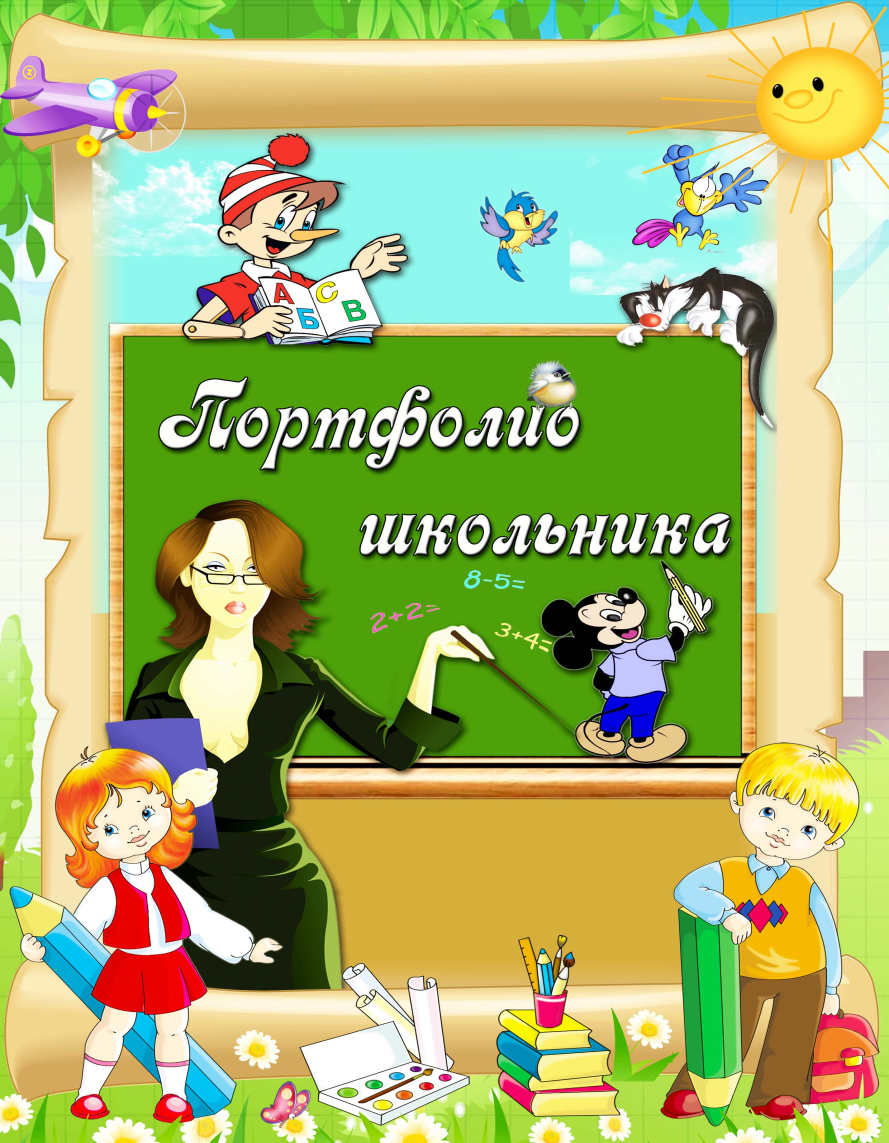 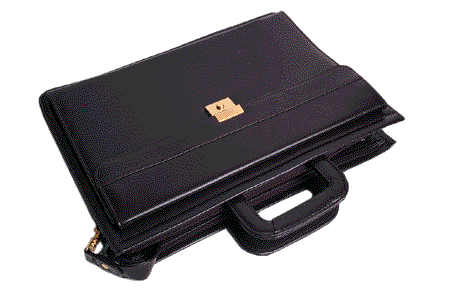 Храмцова Е. А.
МБОУ СОШ № 60
Портфолио – способ фиксирования, накопления и оценки индивидуальных достижений.
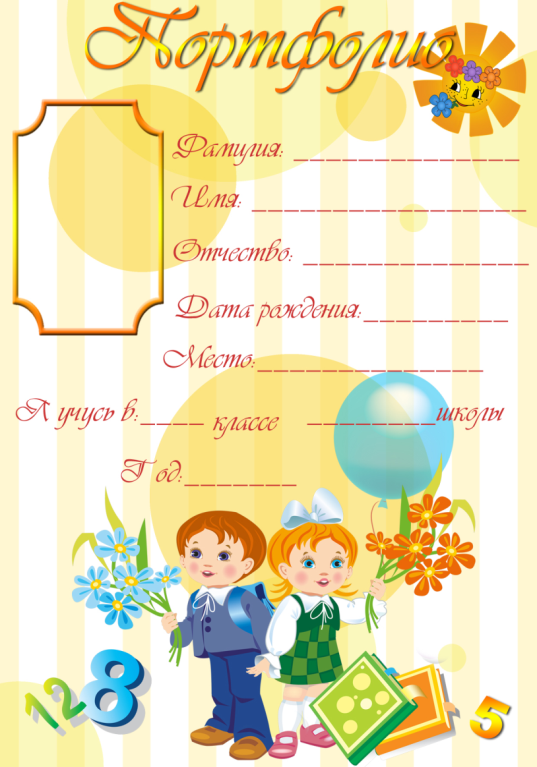 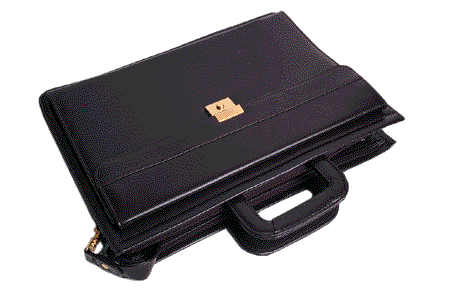 История идеи портфолио                         в обучении
Итальянским словом «портфолио» называли альбом с фотографиями в прошлом веке.
В эпоху ренессанса художники и архитекторы привозили с собой «портфолио», когда они заявляли свои претензии на место в академии художеств или на строительный проект.
В области финансовой системы термин портфолио применяется для обозначения выставления на показ состояния ценных бумаг предприятий или частных владельцев.
Английской слово portfolio – портфель, папка с рисунками.
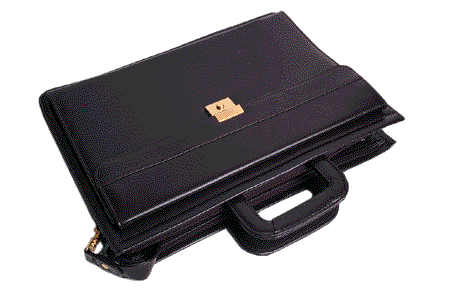 Идея портфолио или папка индивидуальных учебных достижений
Основной образовательный 
тренд последнего десятилетия
Школа 21-го века – 
это «школа портфолио»
Один из существенных элементов 
модернизации образования, происходящей 
по всему миру, 
где самым главным является так называемый 
«портфолио-процесс» - 
совокупность процессов обучения и учения
Особенности портфолио на разных ступенях обучения
Организатор учебной 
деятельности
В начальной школе
В основной школе
Перспективная форма представления индивидуальной направленности учебных достижений, отвечающей задачам предпрофильной подготовки.
Увеличивается уровень осознания своих целей и возможностей – дальнейший выбор направления и формы обучения.
В старшей школе
Составляющая часть для образовательного 
рейтинга выпускника основной школы
 (портфолио + результаты итоговой аттестации).
Современная
процедура 
экзаменов
Умения и 
навыки для 
успешных
жизненных и 
профессиональных 
стратегий
Образовательные проблемы
Процедура не отражает умения и навыки;
Не может отразить «продвинутые навыки» учащихся;
Не может оценить умения применять полученные знания в реальной жизненной ситуации;
Не настроена на выявление индивидуальных возможностей и склонностей учащихся.
Образовательная задача – выявить индивидуальные возможности и склонности учащегося.
Педагогическая идея портфолио предполагает
смещение акцента с недостатков знаний и умений учащихся, на конкретные достижения по данной теме, разделу, предмету; 
интеграцию количественной и качественной оценок; 
доминирование самооценки по отношению ко внешней оценке. 

Технология «Портфолио» помогает решить следующие педагогические задачи: 
1. Поддерживать высокую учебную мотивацию школьников; 
2. Формировать умение учиться – ставить цели, планировать и организовывать собственную учебную деятельность; 
3. Поощрять  активность и самостоятельность, расширять возможности обучения и самообучения; 
4. Развивать навыки рефлексивной и оценочной деятельности учащихся, формировать адекватную самооценку; 
5. Содействовать персонализации образования; определять количественные и качественные индивидуальные достижения; 
6. Создавать предпосылки и возможности для успешной социализации выпускников.
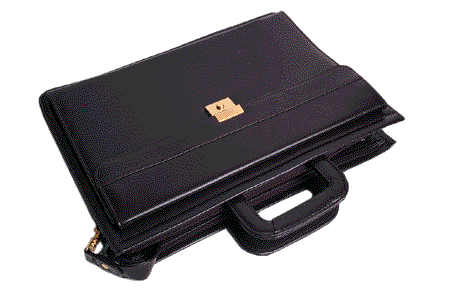 Портфолио – индивидуальная папка ученика, в которой фиксируются, накапливаются, оцениваются индивидуальные достижения в разнообразных видах деятельности, за определенный период времени.
Согласно К. Берк, «портфолио — это набор работ учащихся, который связывает отдельные аспекты их деятельности... в более полную картину».
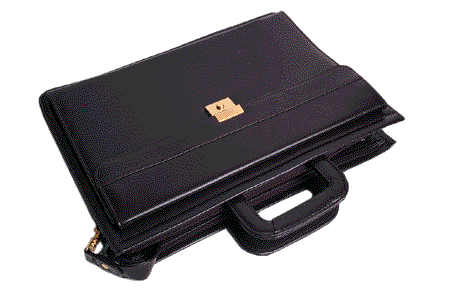 Функции портфолио
- диагностическая (фиксирует изменения и рост знаний учащихся за определенный период времени);
- целеполагания (поддерживает учебные цели ученика);
- содержательная (раскрывает весь спектр выполняемых учеником работ);
- развивающая (обеспечивает непрерывность процесса обучения от года к году);
- мотивационная (поощряет результаты деятельности учащихся, преподавателей и родителей);
- рейтинговая (позволяет определить количественные и качественные индивидуальные достижения ученика).
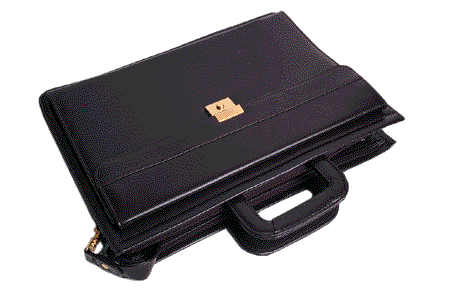 Портфель индивидуальных образовательных достижений («ПОРТФОЛИО»)
Инструмент по выявлению индивидуальных возможностей и склонностей учащихся
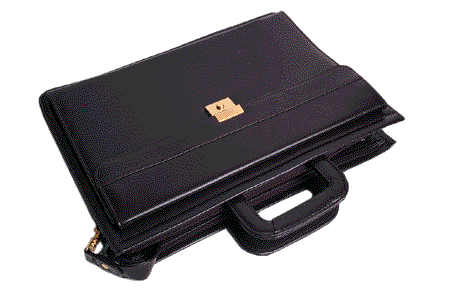 Типы Портфолио:
Электронный портфолио
Демонстрационный портфель (витрина ученика) 
Оценочный портфель (портфель учителя и ученика) 
Общий портфель (сборный)
Основные типы портфолио
Портфолио 
отзывов
(оценка школьником своих достижений, 
резюме, планирование будущего,
отзывы, представленные учителями,
родителями, одноклассниками,
Портфолио 
документов
(портфель сертифицированных 
индивидуальных 
образовательных 
достижений)
Портфолио 
работ
(собрание творческих, проектных,
исследовательских
работ ученика, описание
основных форм и направлений его
учебной и творческой активности)
Типы Портфолио:
Демонстрационный портфель 
(витрина ученика) 

представляет собой контейнер (папку, коробку), где хранятся работы ученика, свидетельствующие о его достижениях. Сюда могут быть включены работы по одному или нескольким предметам. Такой «портфель» предназначается для демонстрации и может быть показан родителям.
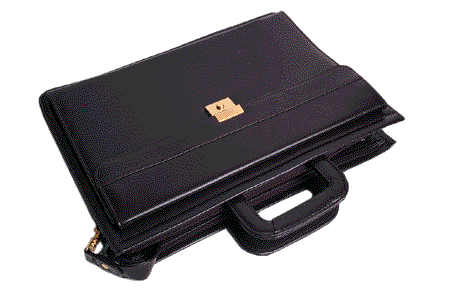 Общий портфель (сборный)
представляет собой папку, где хранятся работы ученика. Он адресован как учителю, так и ученику. 
В «общий портфель» следует включать:
образцы письма ребенка – черновики и чистовики из всех предметных областей
 выдержки из дневников;
списки прочитанных книг
 контрольные таблицы по развитию навыков и умений 
впечатления (рисунки, заметки) о прочитанных книгах, открытые вопросы с рубрикаторами баллов;
- магнитофонные записи чтения вслух;
- фотографии работ и различных видов деятельности ребенка;
- контрольные таблицы по математике и примеры решения задач.
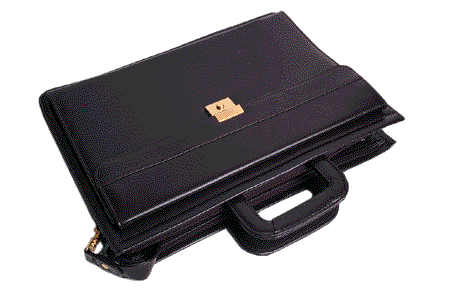 Оценочный портфель (портфель учителя и ученика)
набор документации, которая оценивает прогресс ученика и является частью общей оценки. 
Здесь хранятся:
- копии материалов из «демонстрационного портфеля»;
- записи наблюдений за учеником,     высказываний ребенка;
- записи бесед;
- описание интересов ученика;
- материалы тестов, контрольных работ.
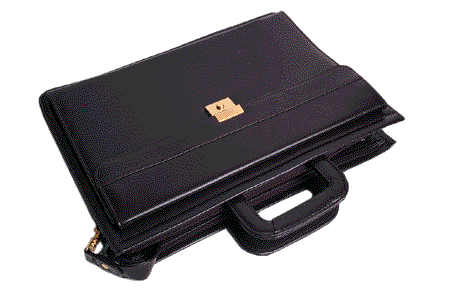 Электронный портфолио
В документе "Рекомендации по построению различных моделей  и использованию портфолио учащихся основной  и полной средней школы" говорится: 
« в настоящее время активно используются новые формы портфолио, основанные на применении современных информационных 
технологий – электронный портфолио...".


 На сайте http://e-school.by.ru/Project.htm 
представлен проект "Электронная Школа 2007".
Электронный портфель (электронный портфолио, в английской терминологии - e-portfolio) - является электронной версией документированных отчетов (портфолио) обучающихся о достижениях в усвоении той или иной учебной дисциплины.
Создание портфолио в электронном виде позволяет: 
представить работы учащихся в более полном и наглядном виде за счет использования различных форматов - текстового, аудио, графического, видео; 
хранить, редактировать и демонстрировать работы учащихся;
обеспечить оперативный доступ, в том числе и дистанционный, к материалам электронного портфеля.
Образовательное значение портфолио для ученика
Планирование и самооценивание учащимися своих образовательных результатов и различных достижений, что способствует поддерживанию и стимулированию учебной мотивации, расширению возможности обучения и самооценивания, а также развитию навыков рефлексивной деятельности и формированию умения учиться;
Демонстрация образовательных достижений учащегося;
Проявление коммуникативных способностей;
Способствует индивидуализации и персонализации образования учащегося;
Закладка дополнительных предпосылок и возможности для успешной социализации выпускника школы.
Листы индивидуальных достижений (чтение, русский язык, математика)
Это позволяет ученику:
 
видеть своё продвижение;
формировать навык самоконтроля и самооценки;

Это позволяет учителю: 
наглядно увидеть процесс формирования предметного знания у детей и обеспечить целенаправленную и своевременную коррекцию;
сделать отметку содержательной и для ученика, и для его родителей;
сделать оценку работы оптимистичной.
Анализ технологических карт позволяет
 Видеть общую динамику развития образовательного процесса
    Определить зону ближайшего развития для каждого ученика
    Оказывать педагогическую помощь конкретным детям
    Формировать банк разноуровневых заданий по стержневым темам программы
    Разрабатывать варианты дифференцированного и индивидуального контроля
    Сделать выводы о качестве преподавания, обученности и о характере пробелов в знаниях учащихся
СОДЕРЖАНИЕ ИНДИВИДУАЛЬНОЙ НАКОПИТЕЛЬНОЙ РАБОЧЕЙ ПАПКИ
1. Титульный лист (обложка).
2. Содержание:
II  раздел   «Портфолио документов» (официальные документы);
III  раздел  «Портфолио работ» (творческие работы, направления активности)
Раздел IV.  Памятки, инструкции, полезная информация.
I раздел     «Мой портрет»
20
06.04.2014
Структура портфолио
титульный лист, включающий общие сведения об ученике 
творческая визитка ученика, отражающая особенности его личности и представленная любым способом (фотографиями, записями и т.д.).
работы учащегося (по предметам).
заметки учителя, одноклассников, родителей и др.
Разделы портфолио
1. Знакомьтесь, это я! 
2. Папка регалий (дипломы, отзывы, удостоверения, грамоты, свидетельства) 
3. Мои результаты (участие в классных, городских, республиканских мероприятиях). 
4. Помощь по дому (что об этом думают родители). 
5. Творческие работы. 
6. Здоровый образ жизни (соблюдение режима дня зарядка по утрам, спортивные успехи). 
7. Общественная работа. 
8. Школьное научное общество (дополнительное образование вне школы)
Оценка
Рубрикаторы – это система баллов, которая предъявляется учащемуся перед началом выполнения работы (задания).
Критерии для рубрикатора  баллов

Ограниченные усилия (1 балл)
Непоследовательные усилия (2 балла)
Компетентные усилия (3 балла)
Значительные усилия (4 балла)
Исключительные усилия (5 баллов)
Самооценка
Портфолио - это отчет по процессу обучения ребенка:

что ребенок узнал и как проходил процесс обучения;
как он думает, подвергает сомнению, анализирует, синтезирует, производит, создает;
как он взаимодействует на интеллектуальном, эмоциональном и социальном уровнях с другими.
Лист самоанализа планов и интересов(на начало учебного года)
1. Дата
2. Фамилия
3. Самые значительные события моей жизни, определяющие мое будущее
4. Мне нравится заниматься (я увлекаюсь)
5. В будущем (через 5–10 лет) я хотел бы добиться
6. Мне интересны предметы
7. У меня есть следующие способности и личностные качества, знания и умения, чтобы добиться высоких результатов по интересующим меня предметам
8. Для успешного обучения мне не хватает
Мои образовательные планы                        на текущий	учебный год
Основные положения оценивания учебных достижений
1. Отслеживание динамики изменения достижений школьника 
2. Оцениванию должны подлежать не только уровни учебных достижений (знания, умения и навыки) учащегося, но и уровни сформированности ключевых компетентностей
3. Проявление творчества и инициативы ученика во всех сферах школьной жизни 
4. Оценивается выполненная работа, а не ее исполнитель.
В чём новизна портфолио?
Представляет процесс образования ребенка, помогает увидеть "картину" значимых образовательных результатов в целом, обеспечить отслеживание индивидуального прогресса ученика в широком образовательном контексте, продемонстрировать его способности практически применять приобретённые знания и умения.
Портфолио, как новая и актуальная форма внеклассной работы, позволяет проследить индивидуальный маршрут развития личности в течение всех лет обучения в различных областях деятельности, что позволяет оценить динамику развития успехов и глубину интересов.